DENTAL HYGIENE
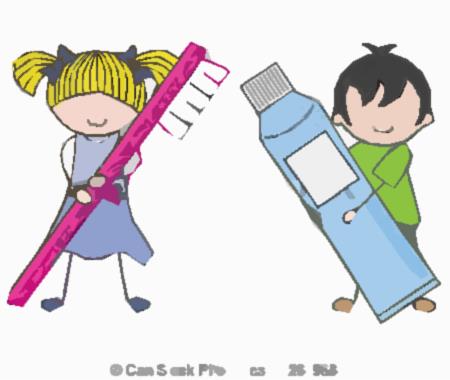 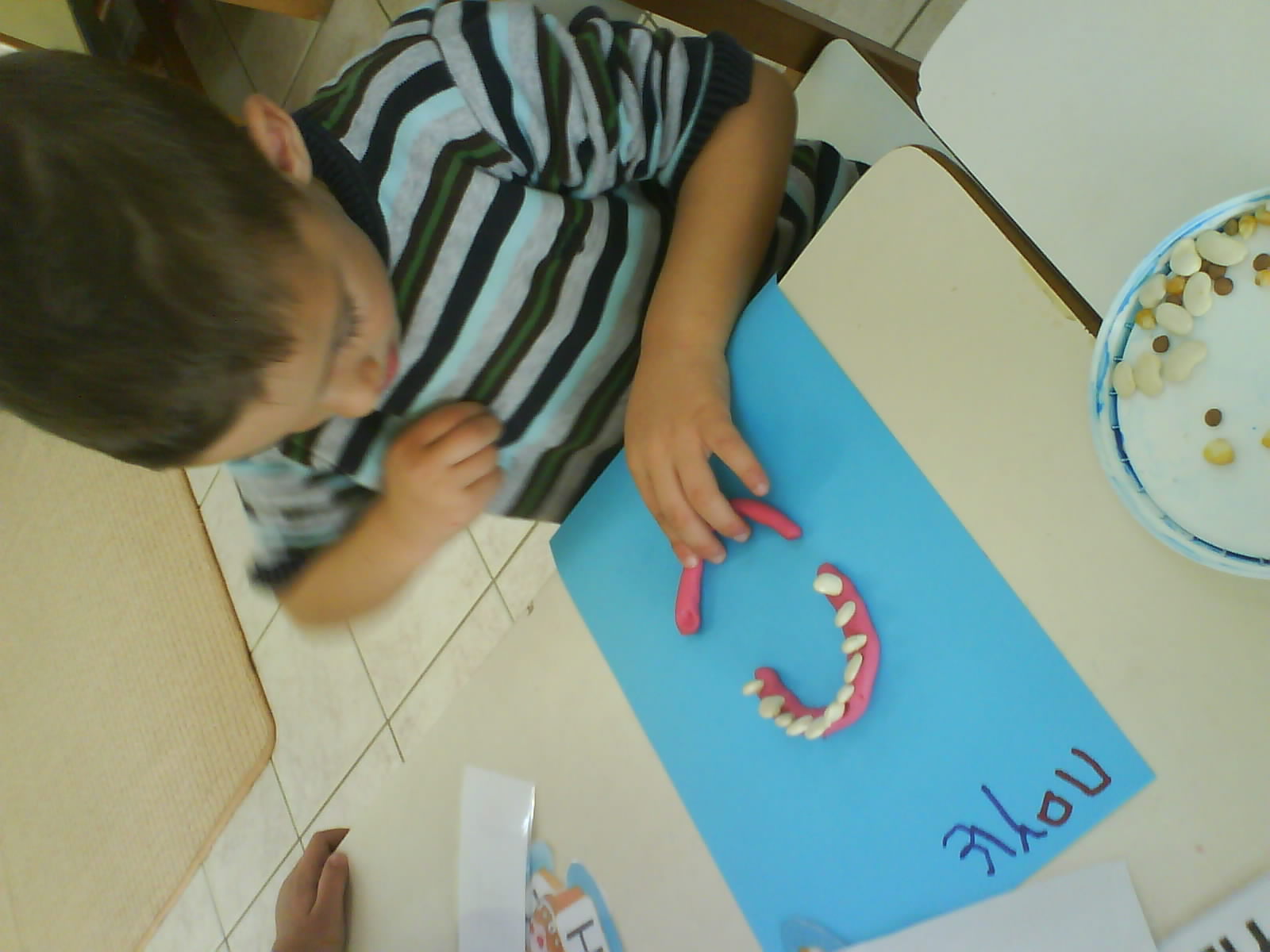 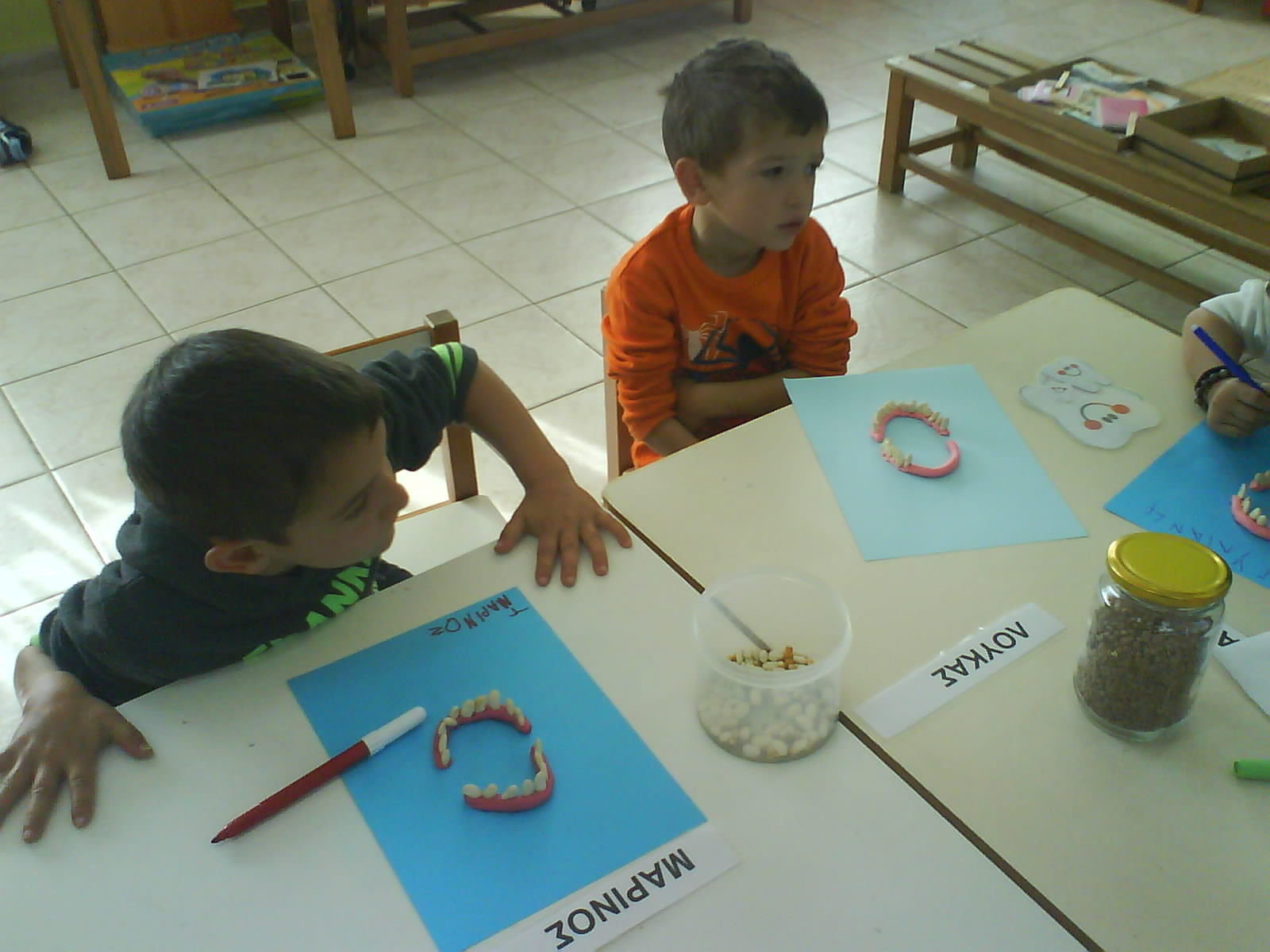 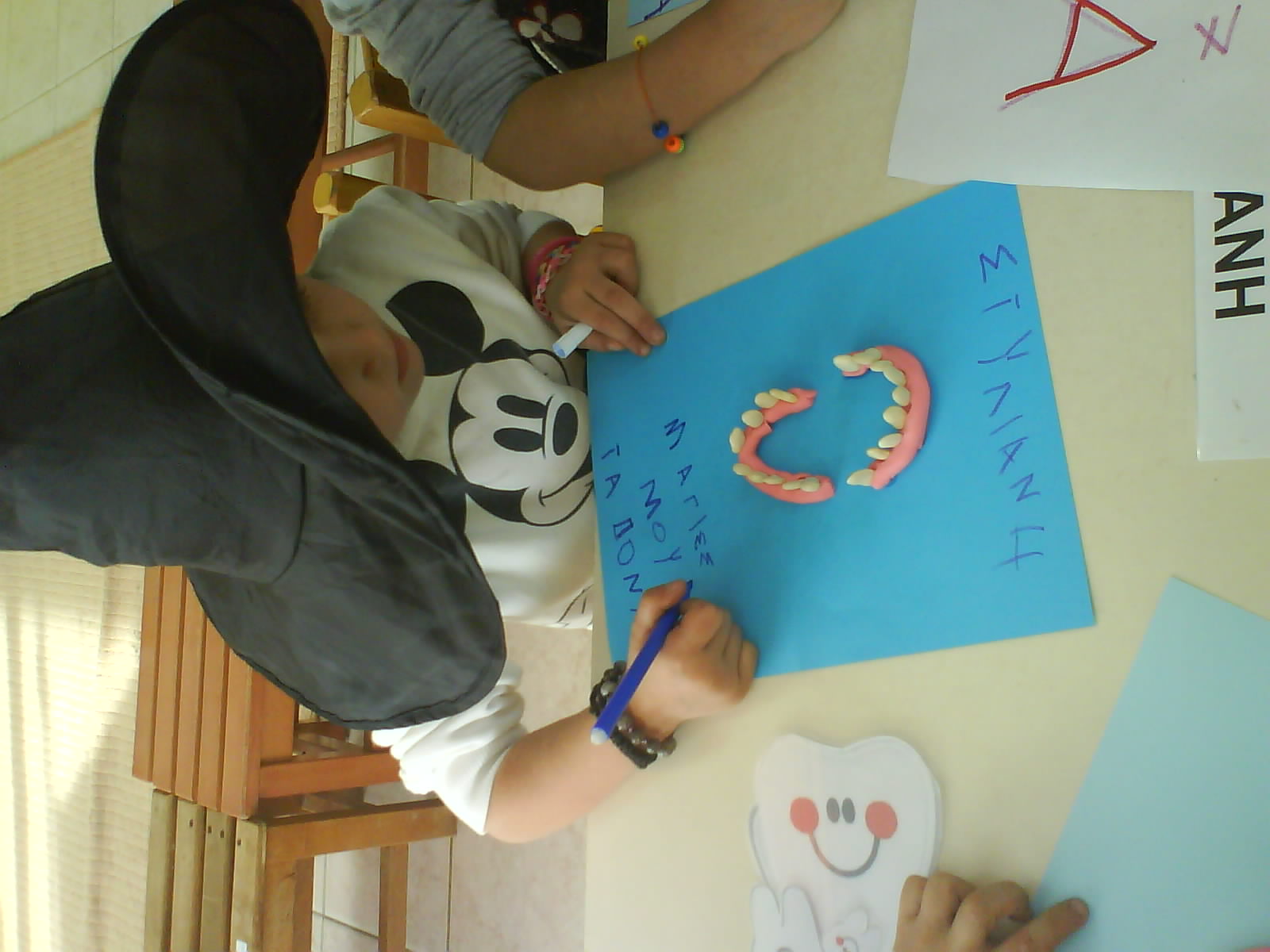 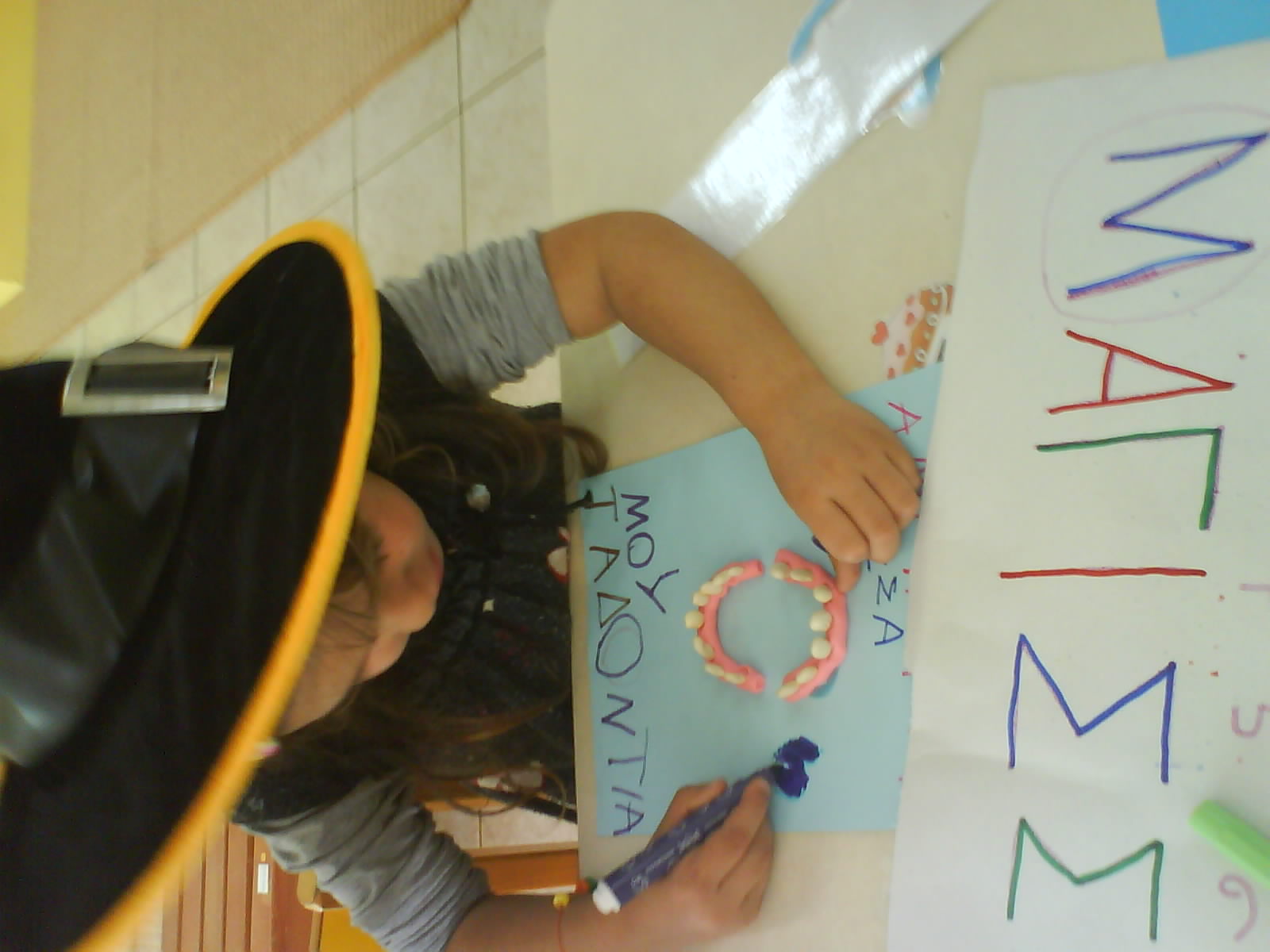 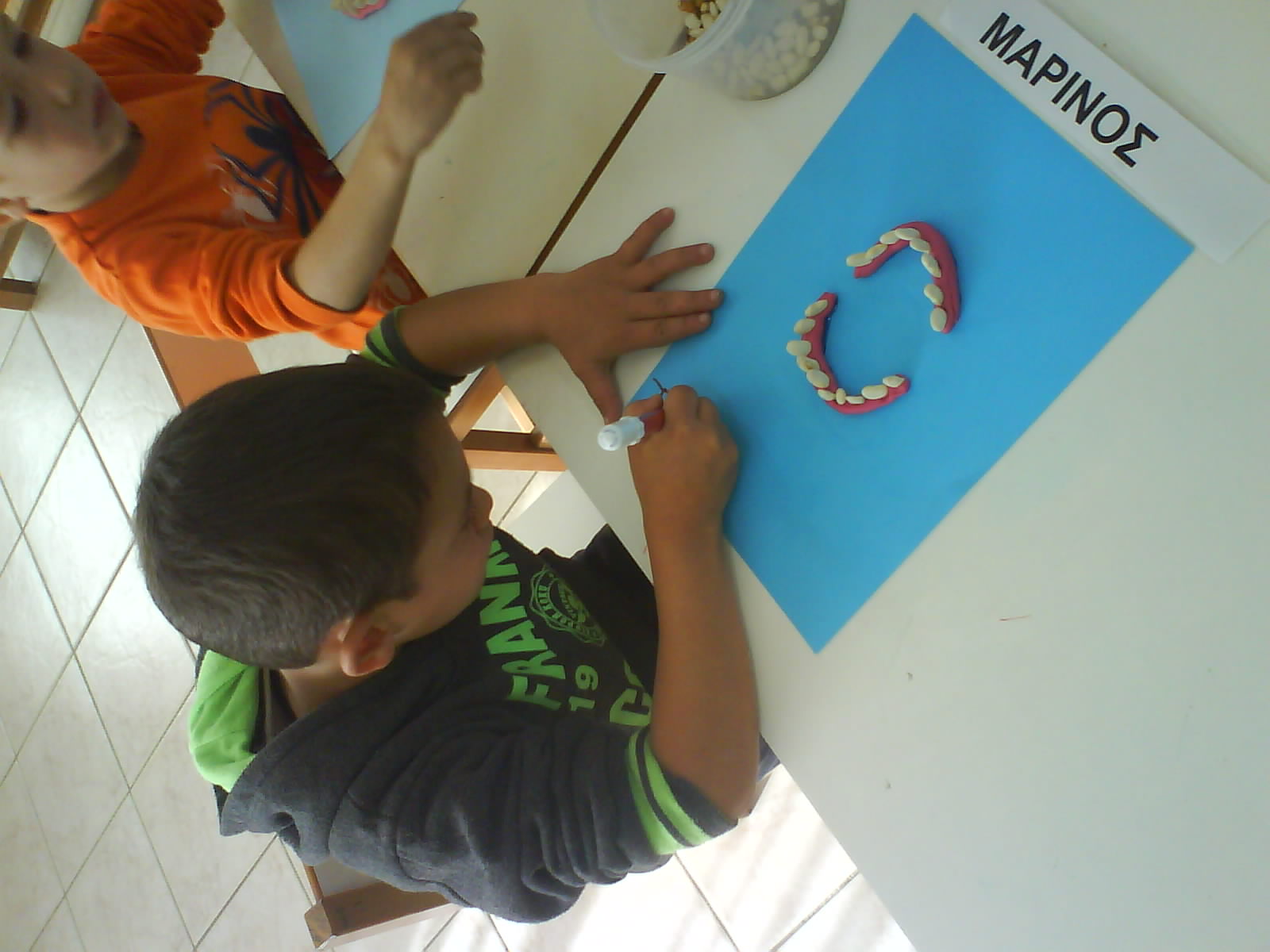 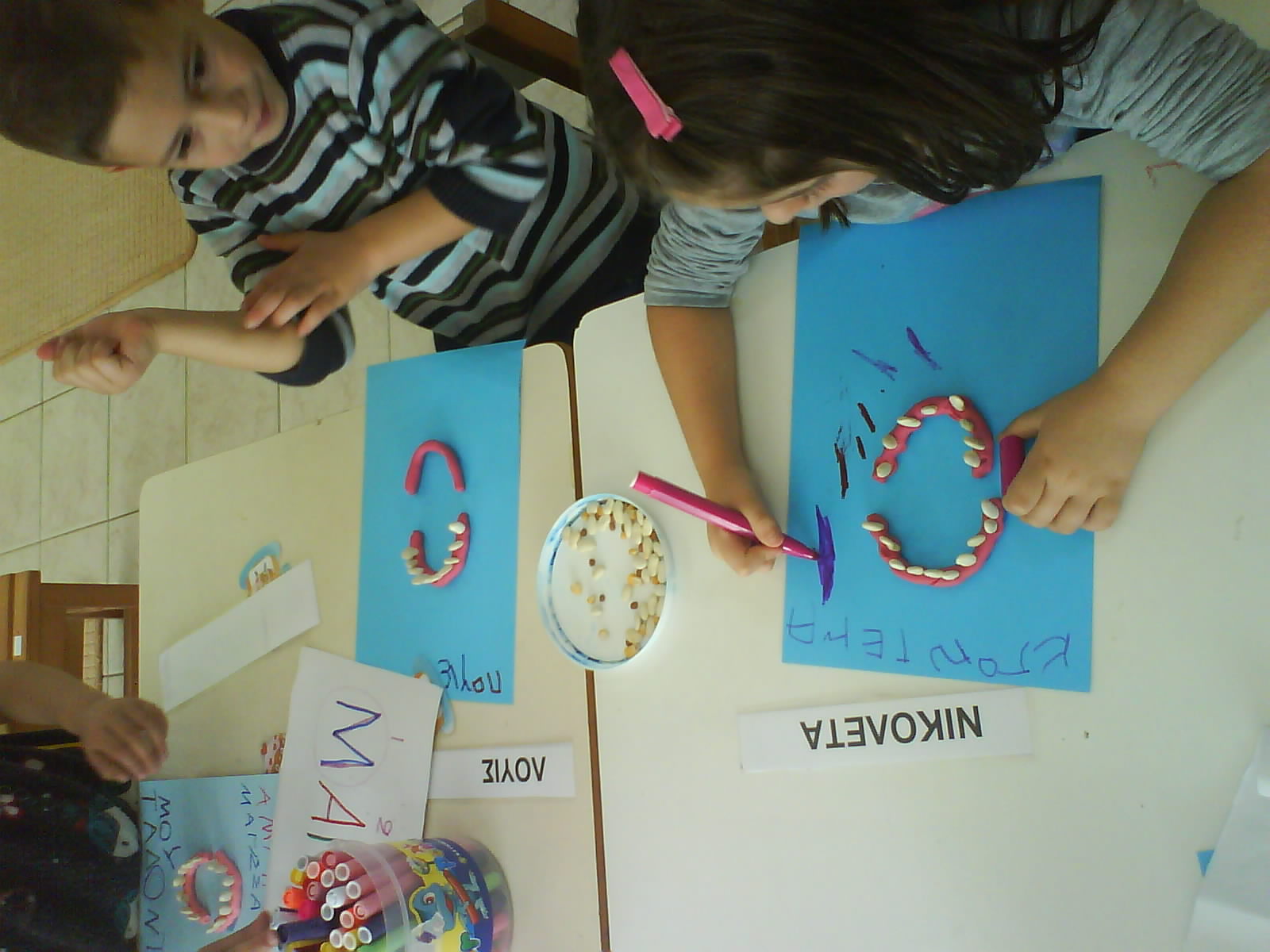 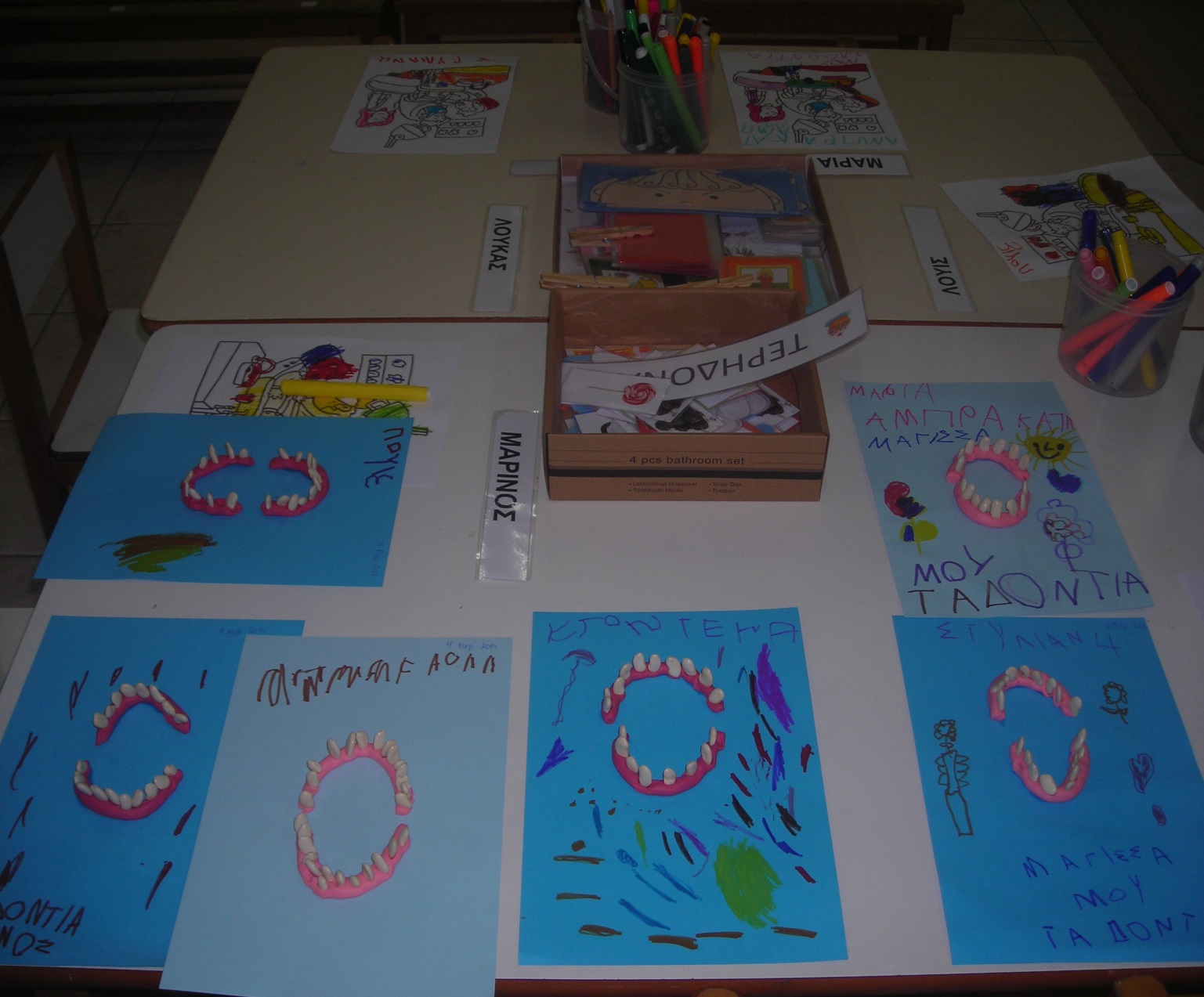 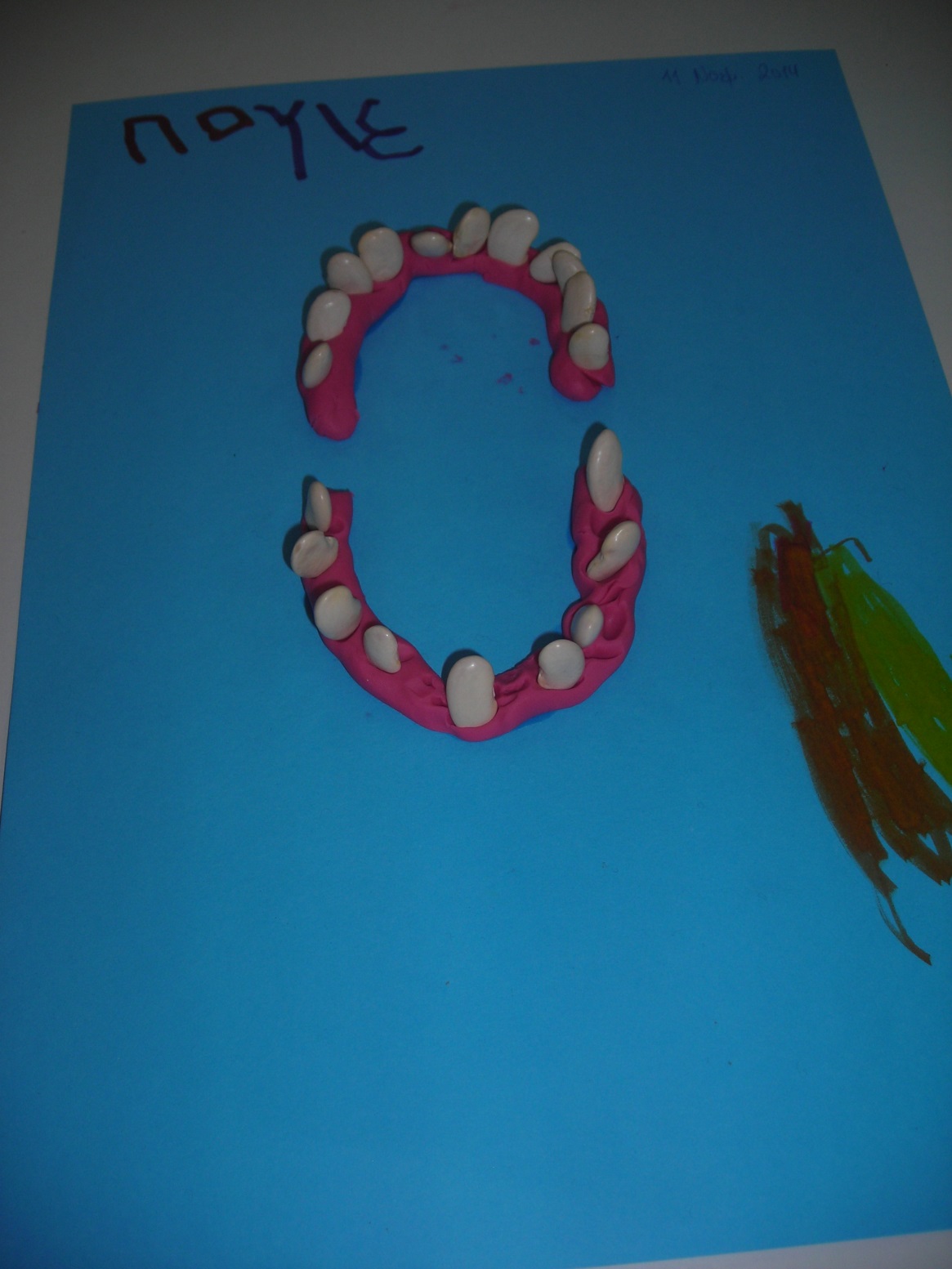 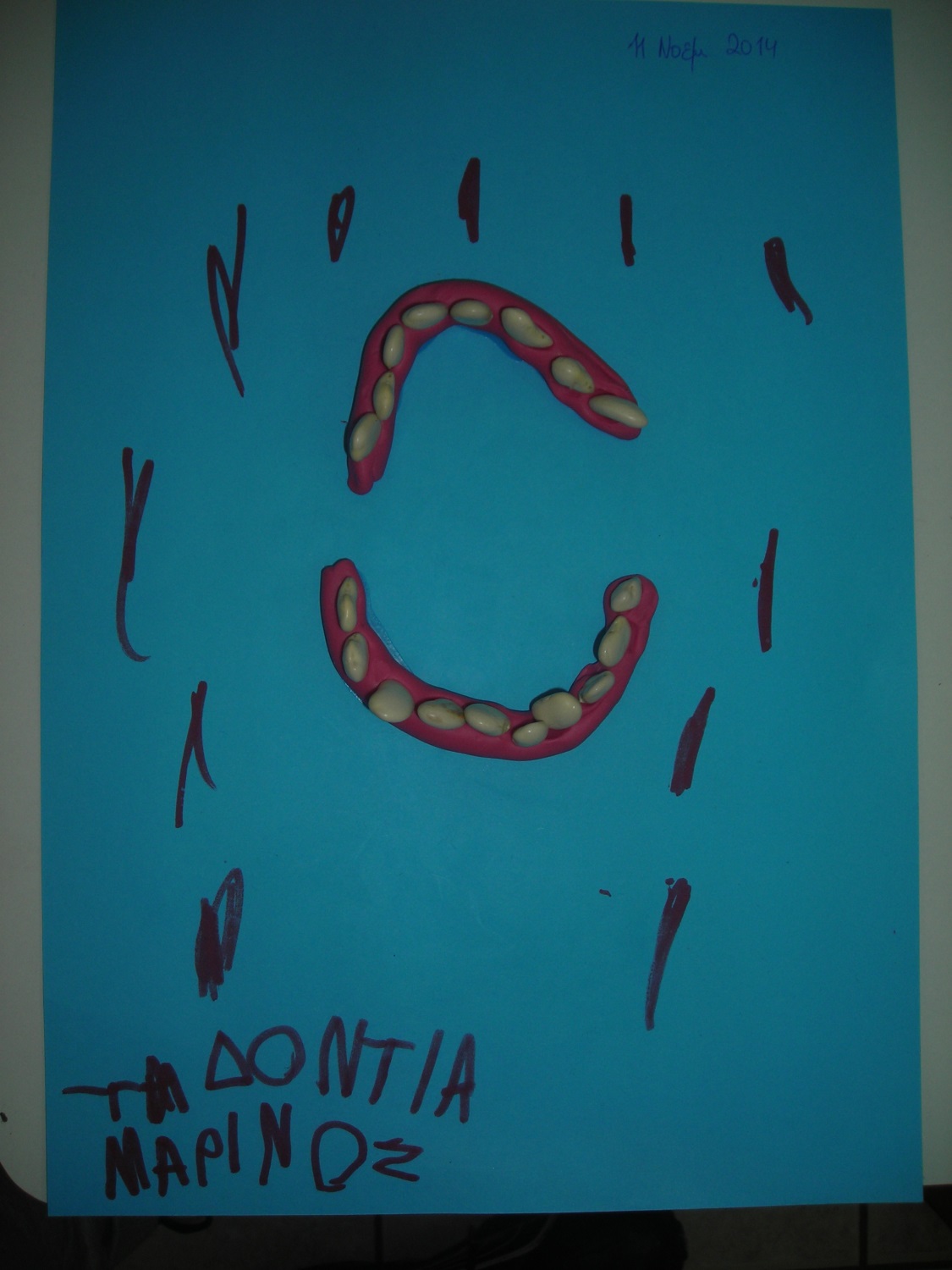 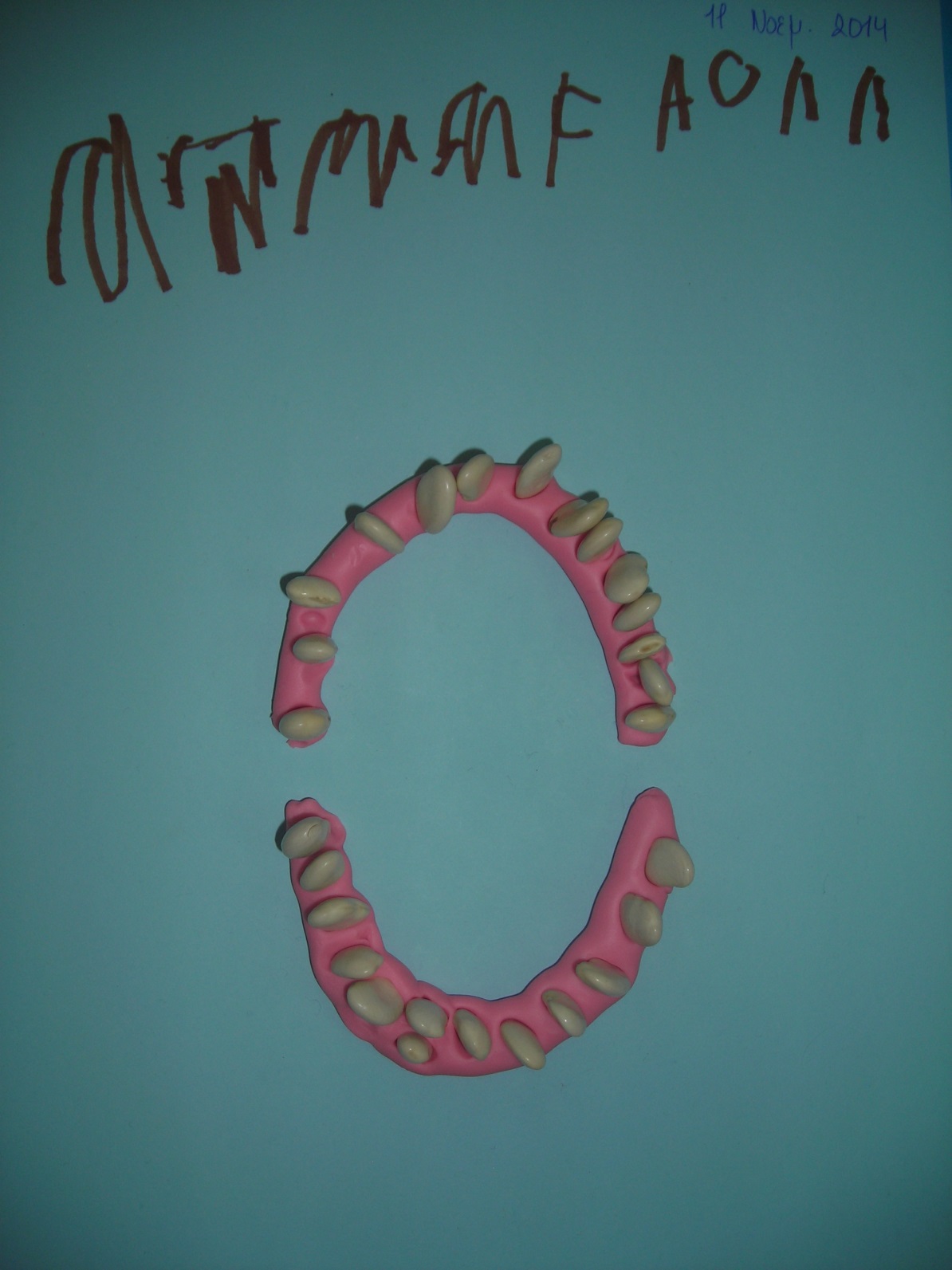 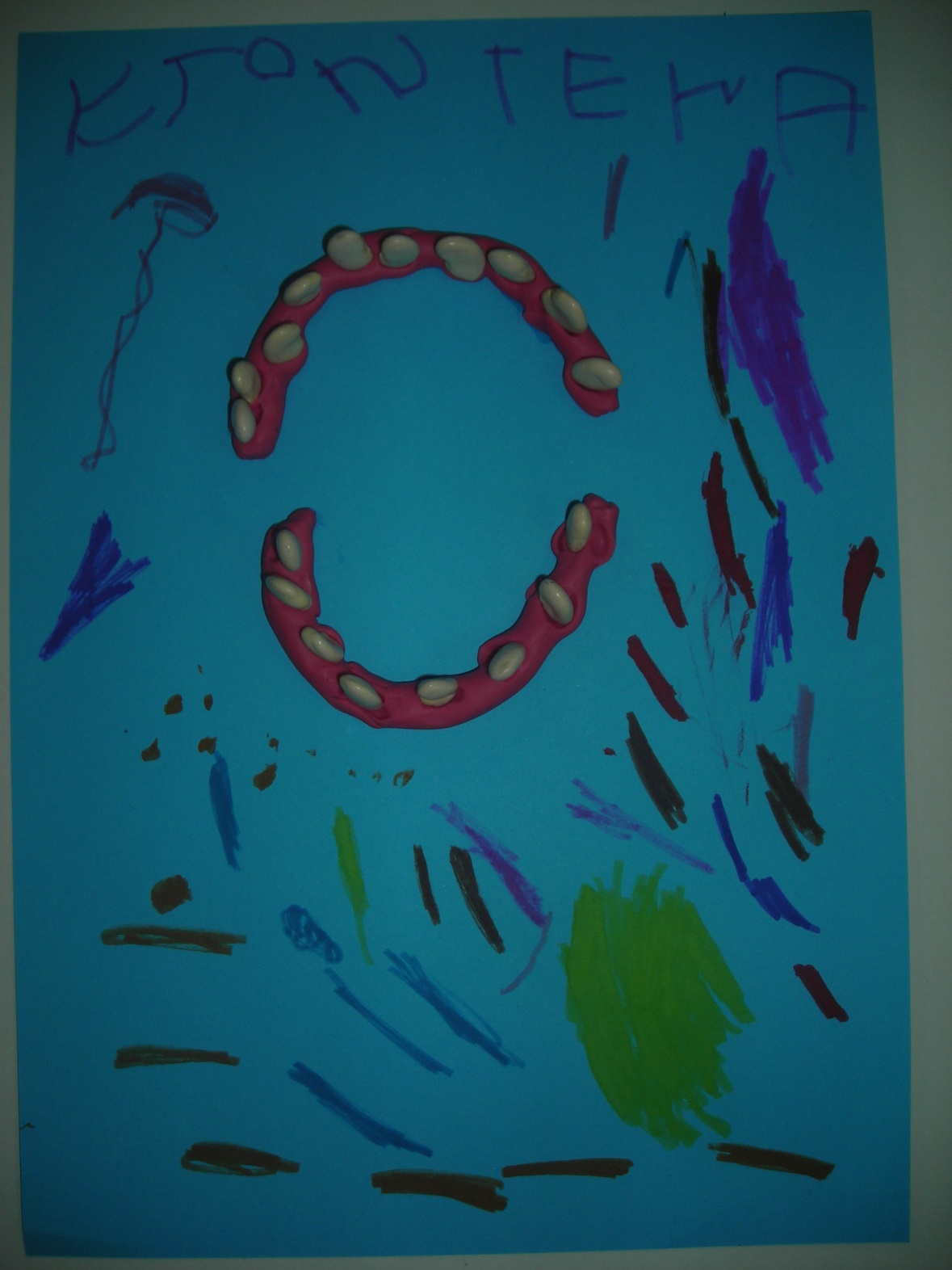 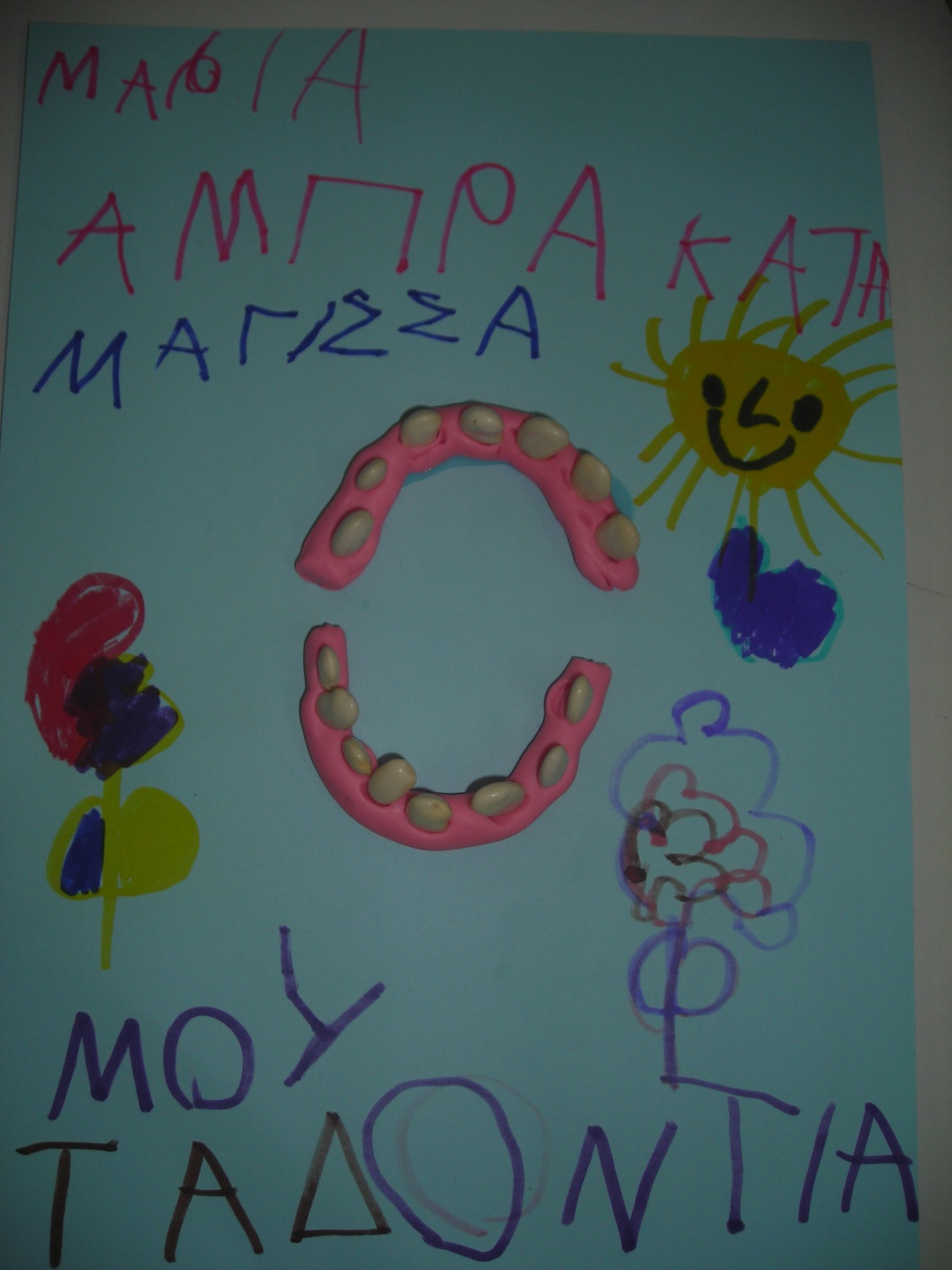 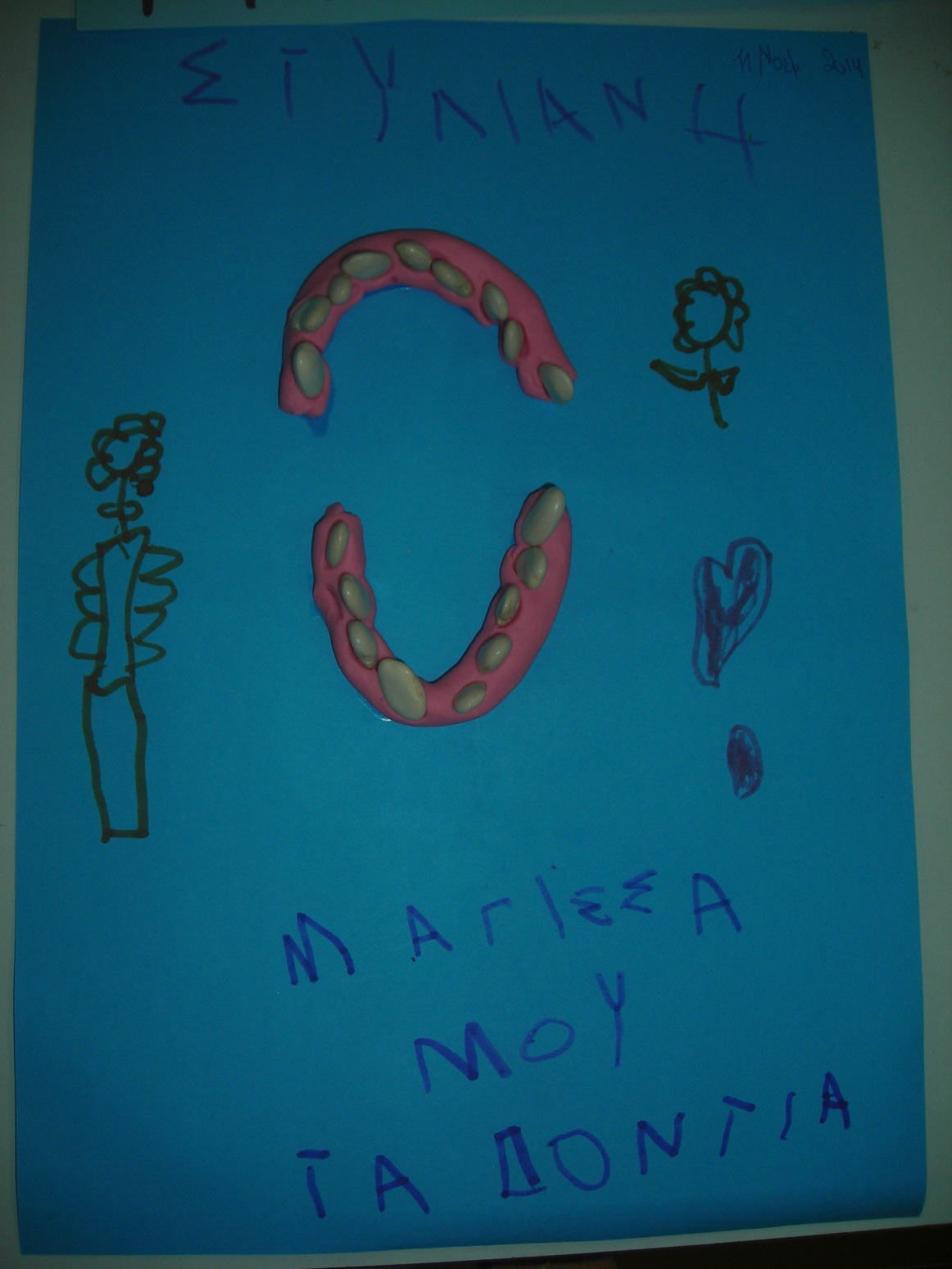 What We Should or Shouldn't Eat
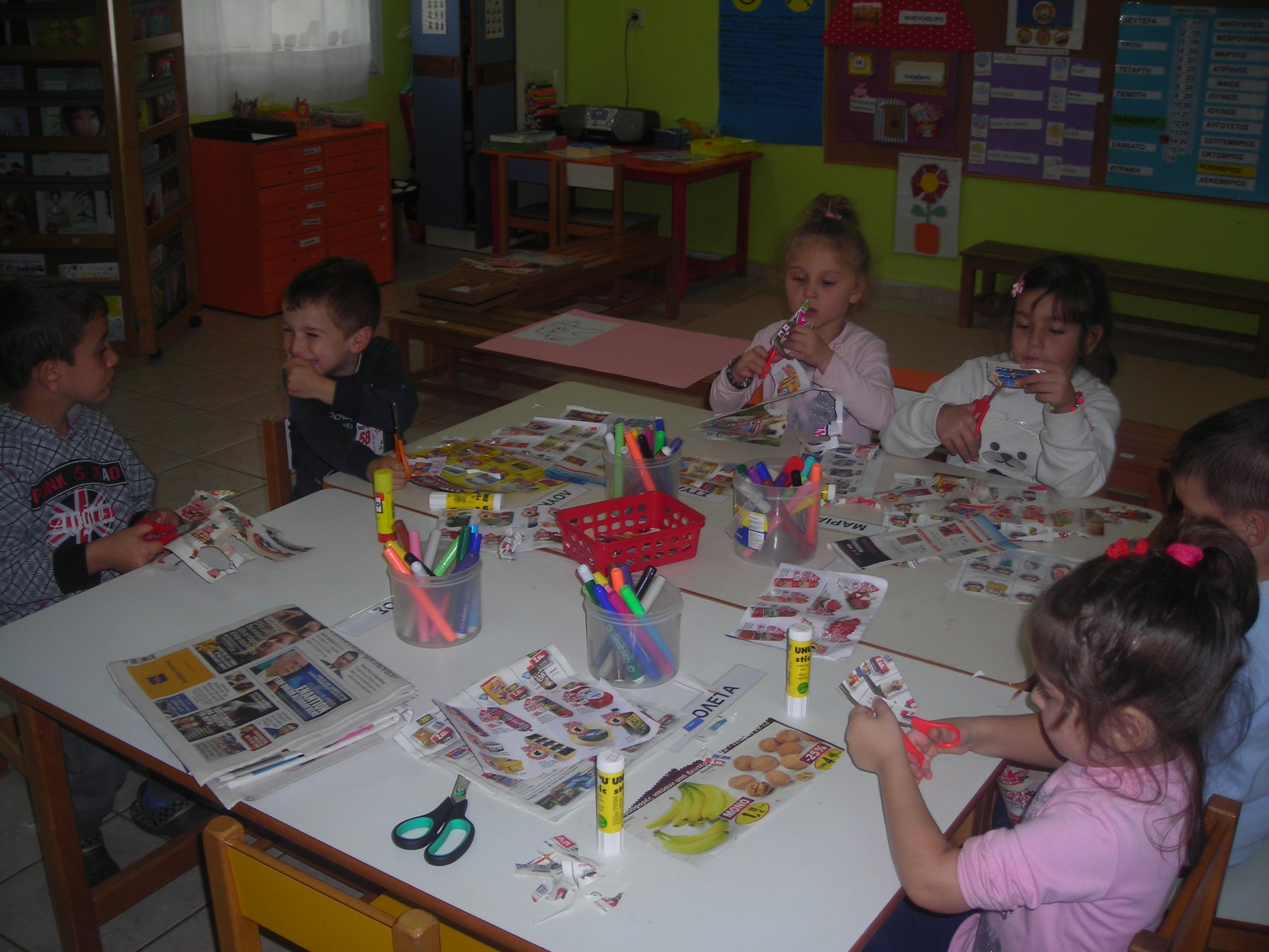 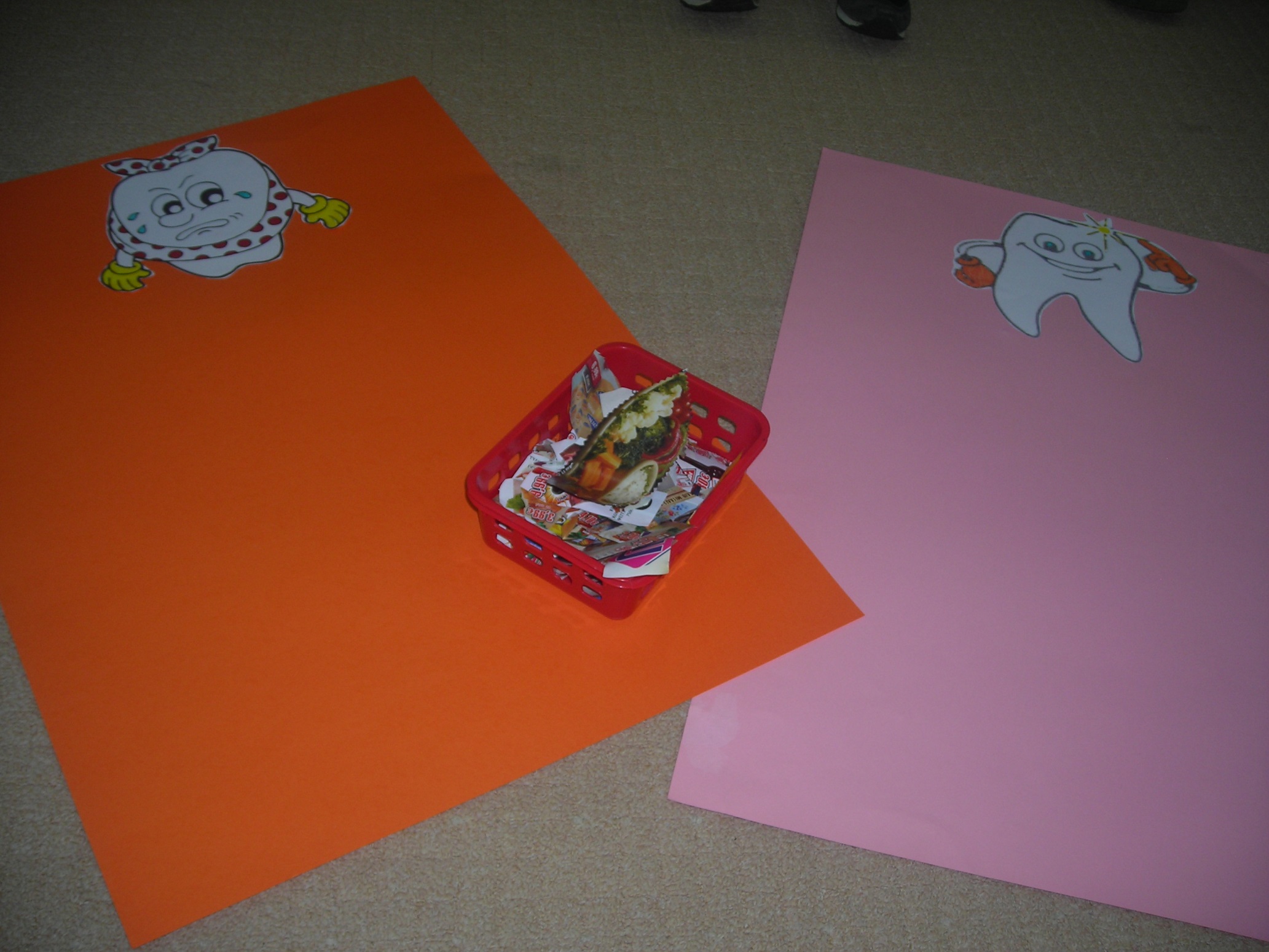 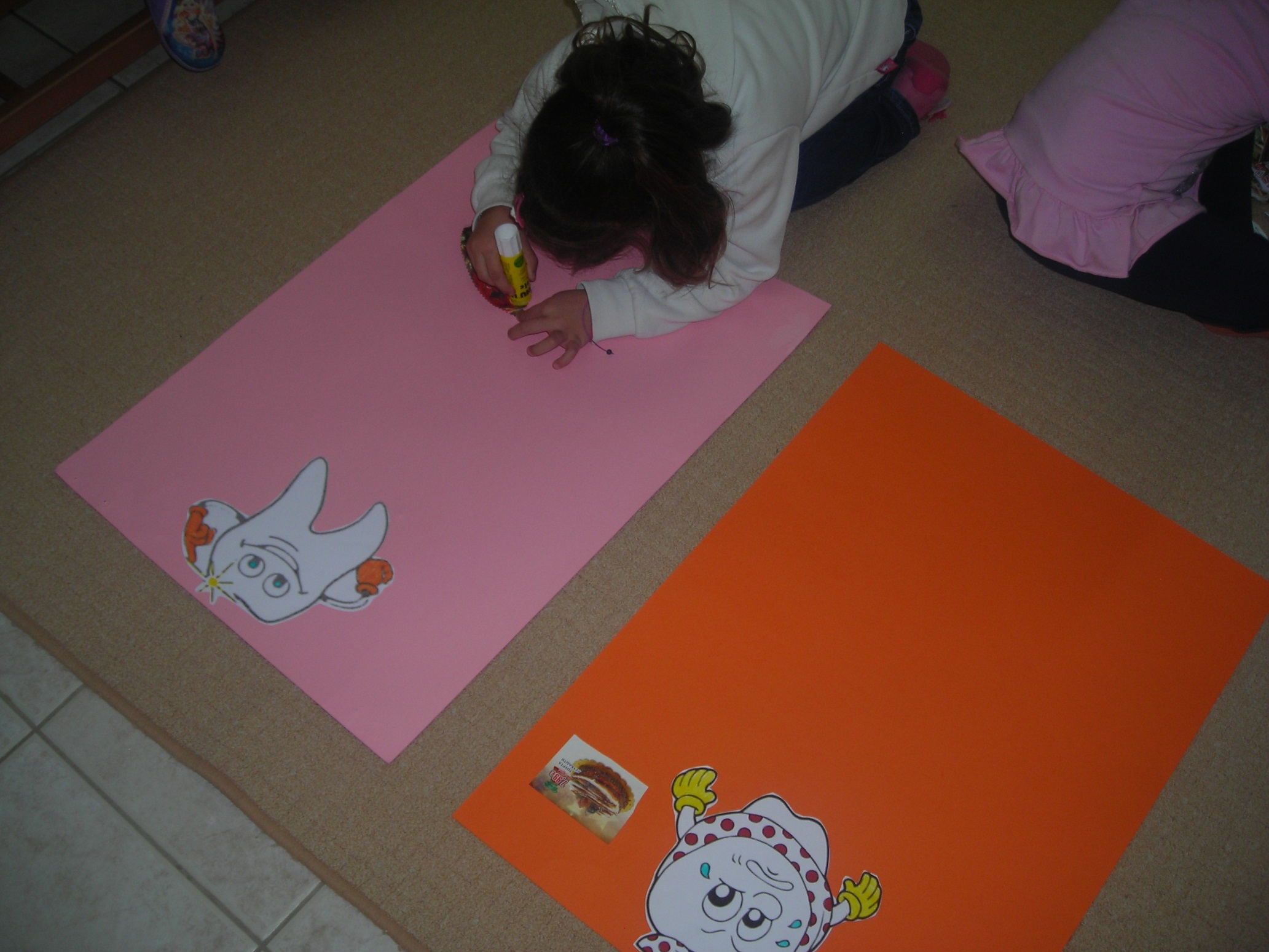 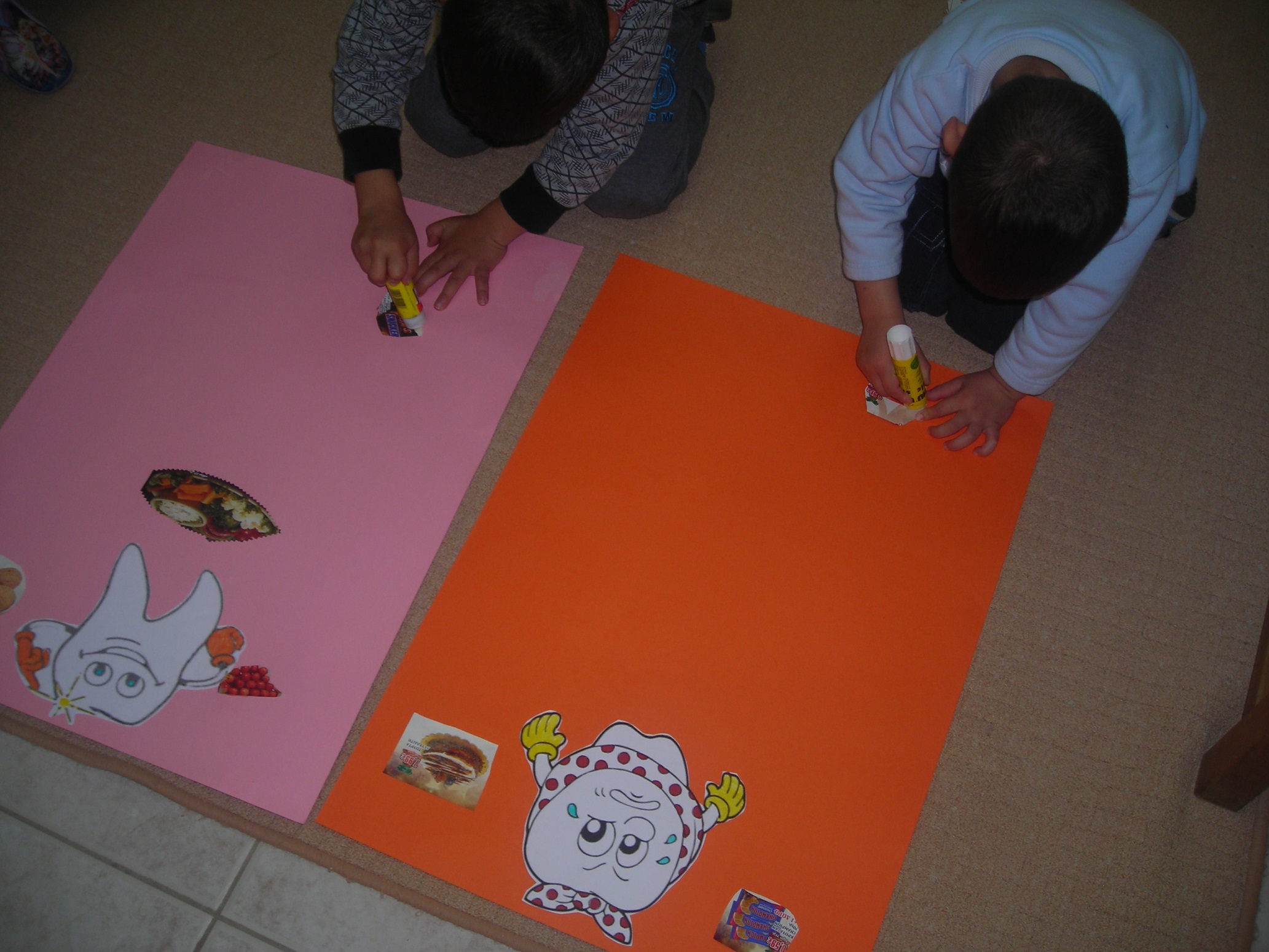 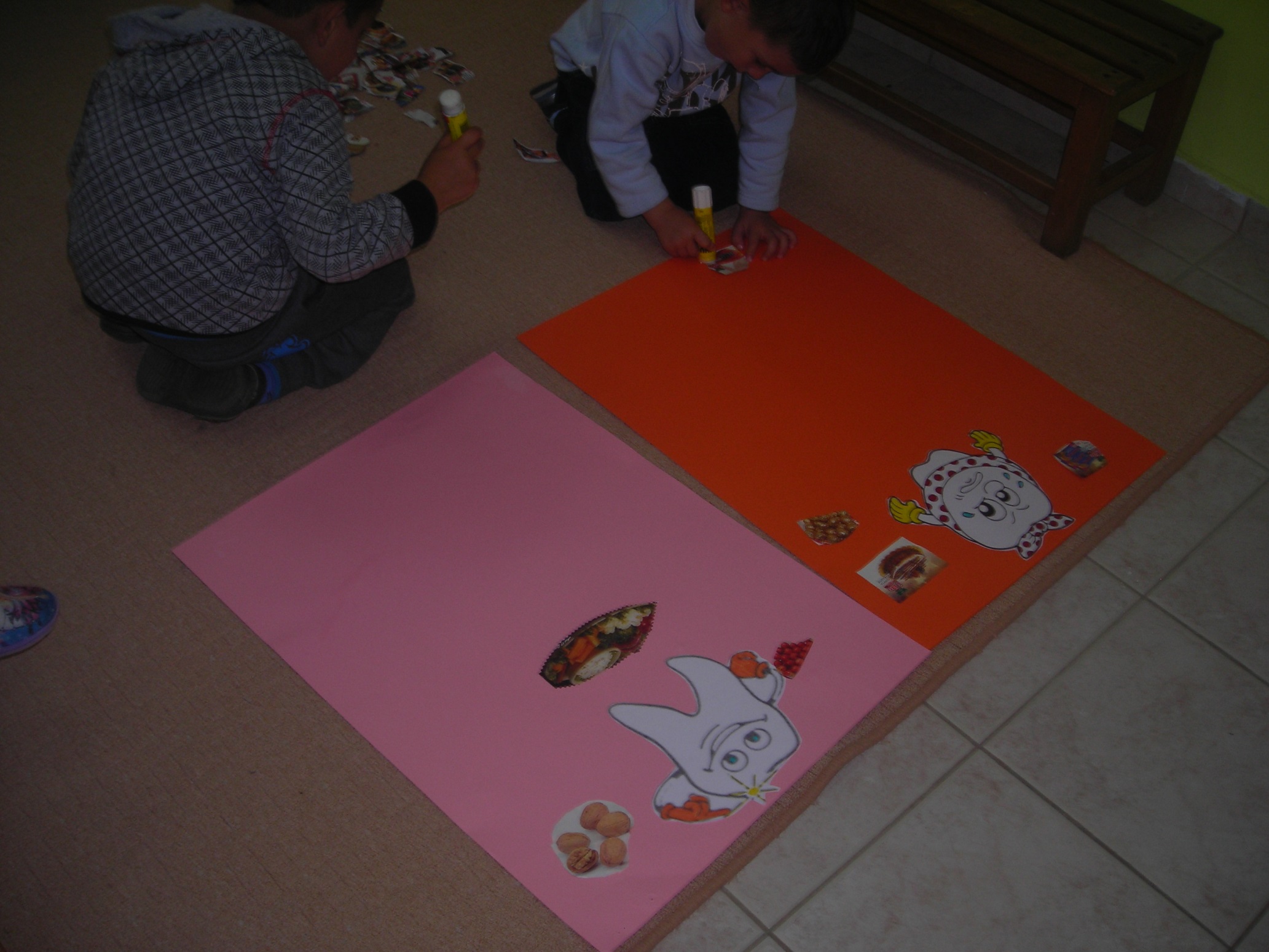 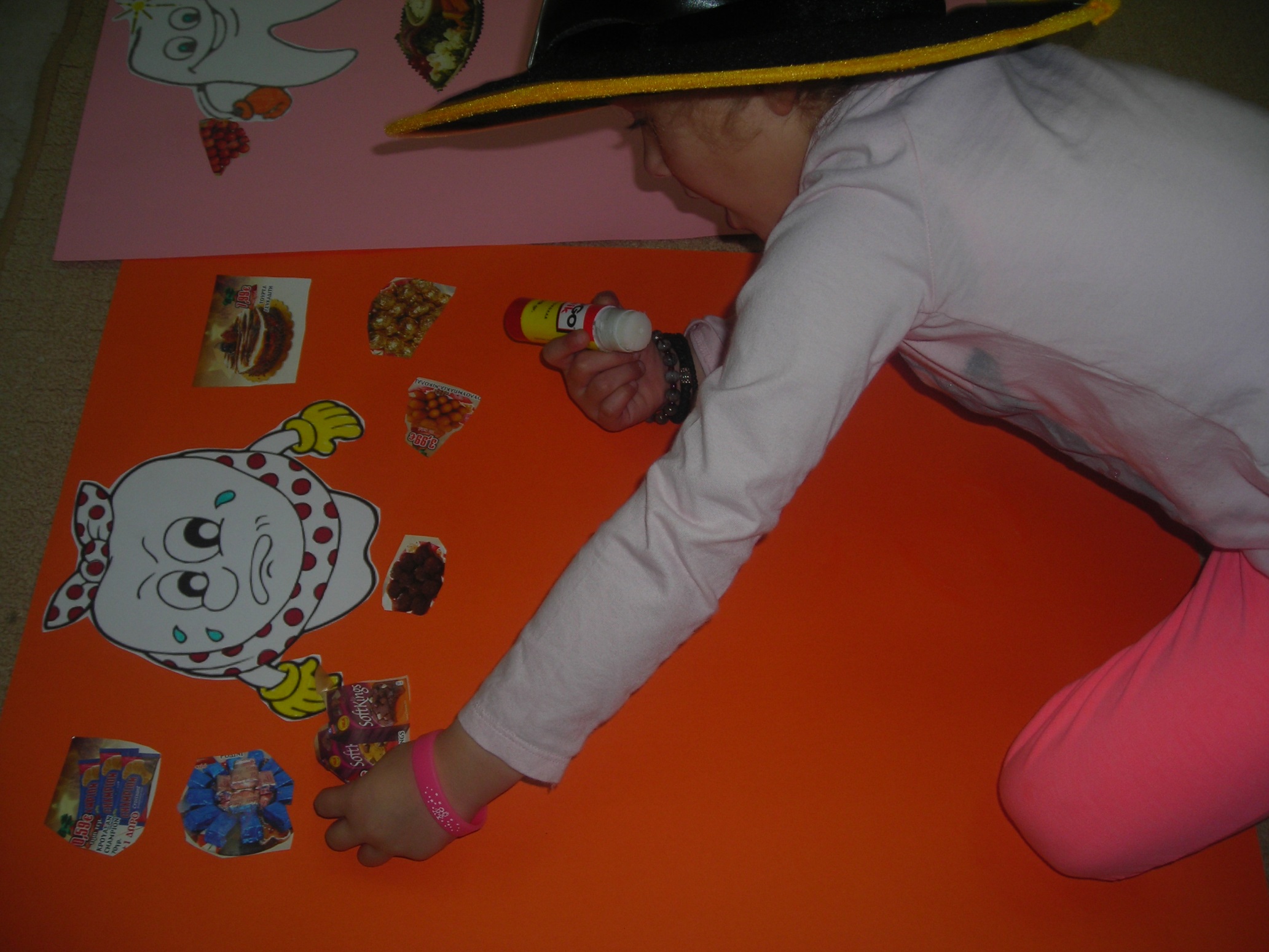 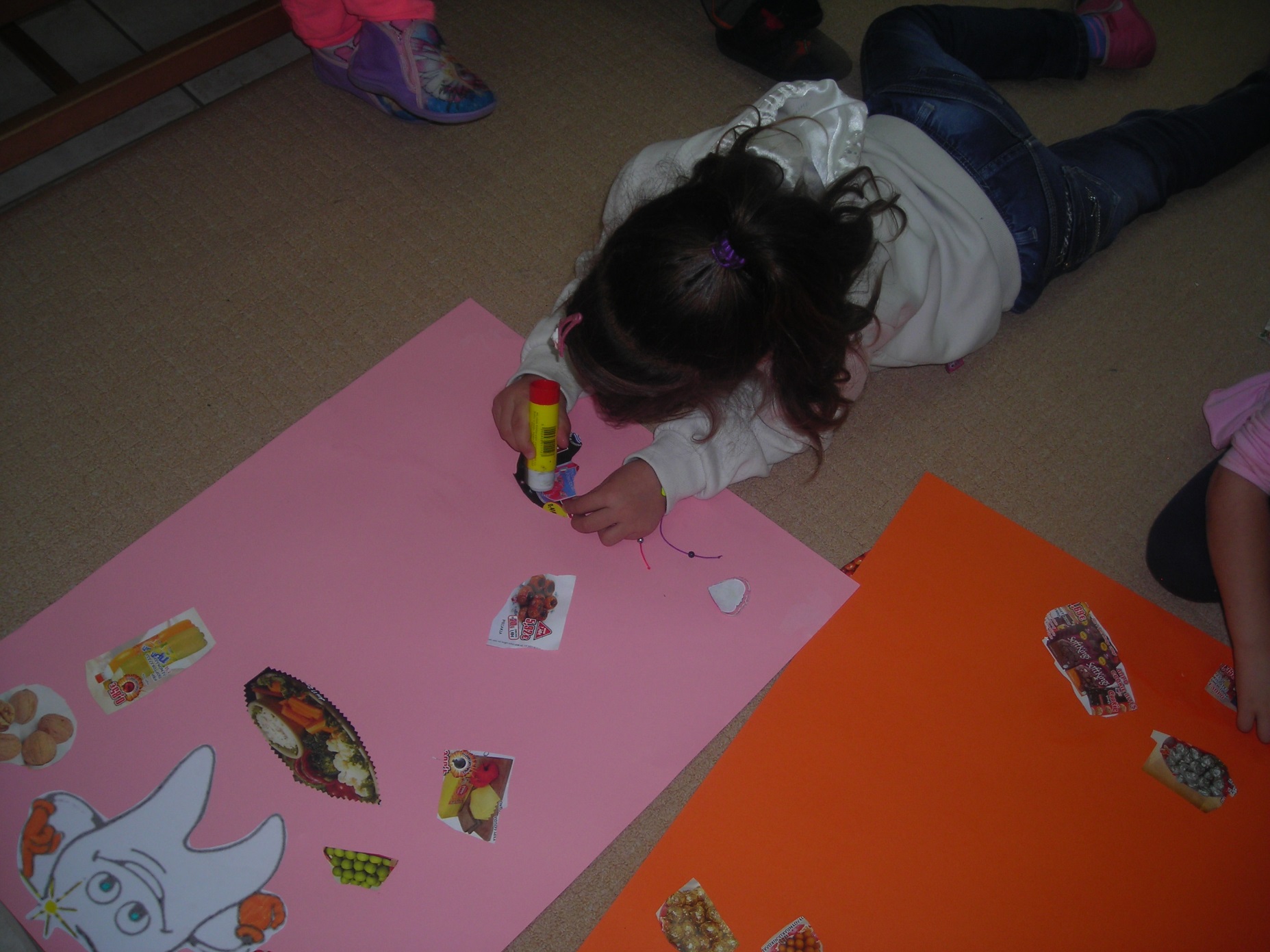 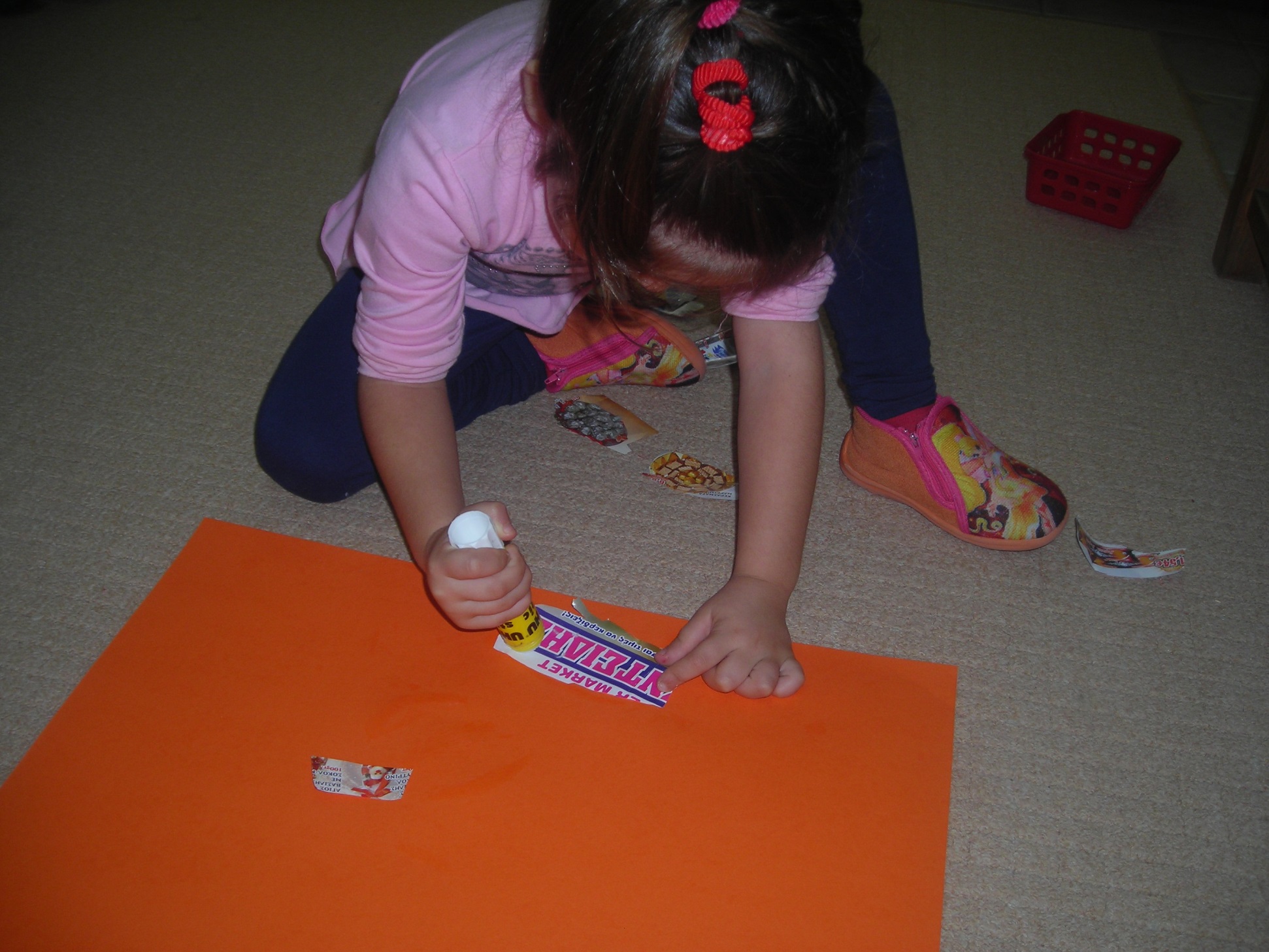 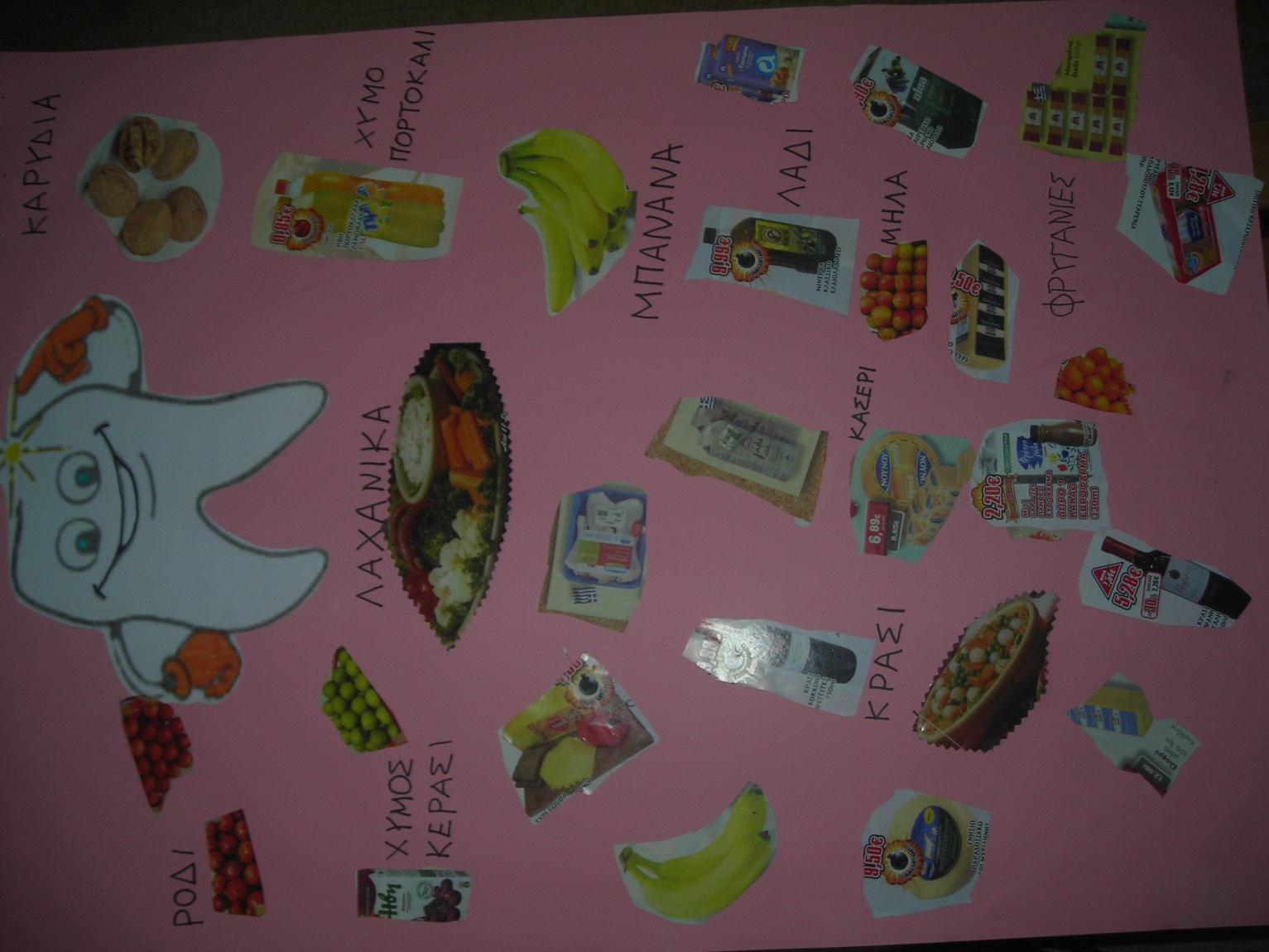